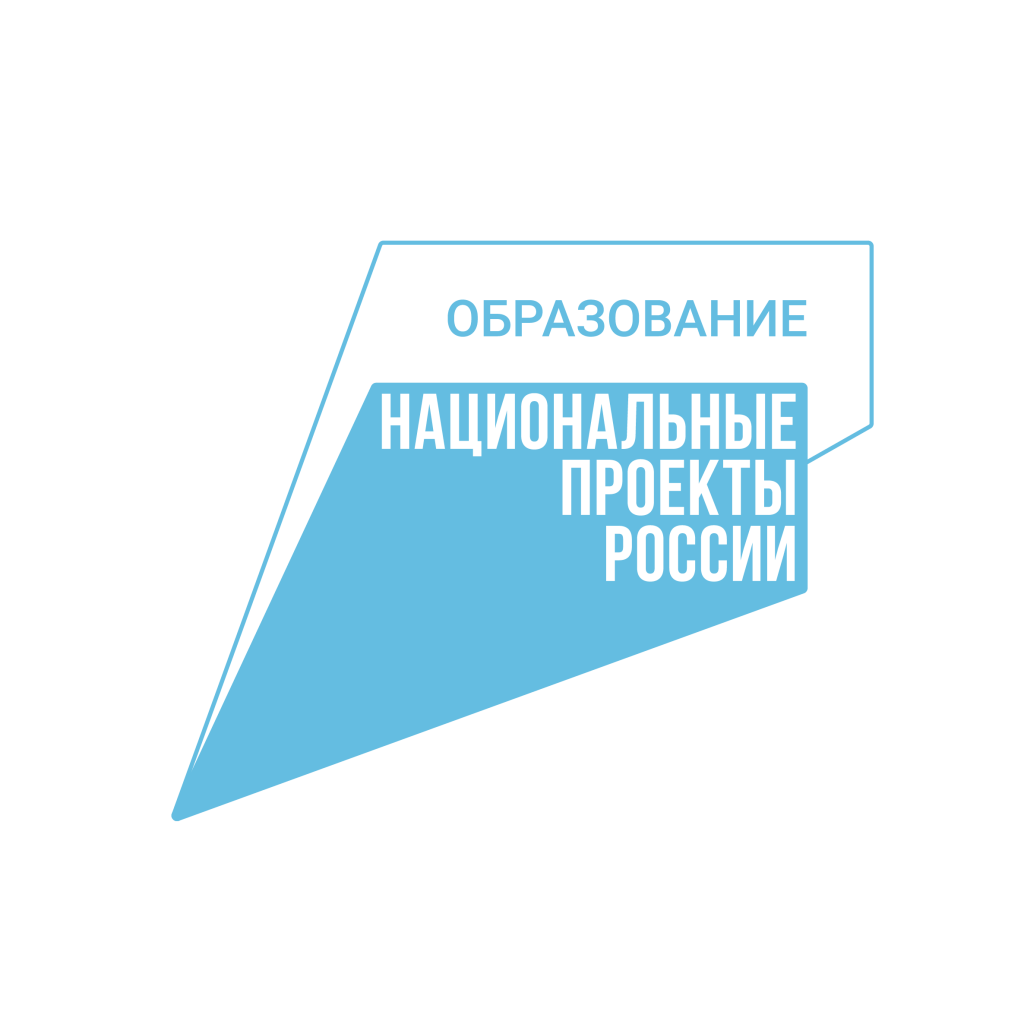 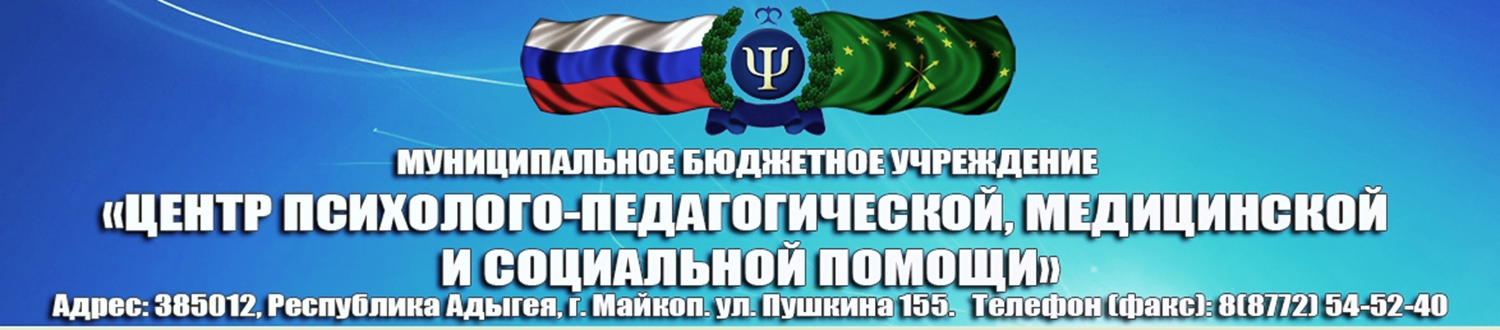 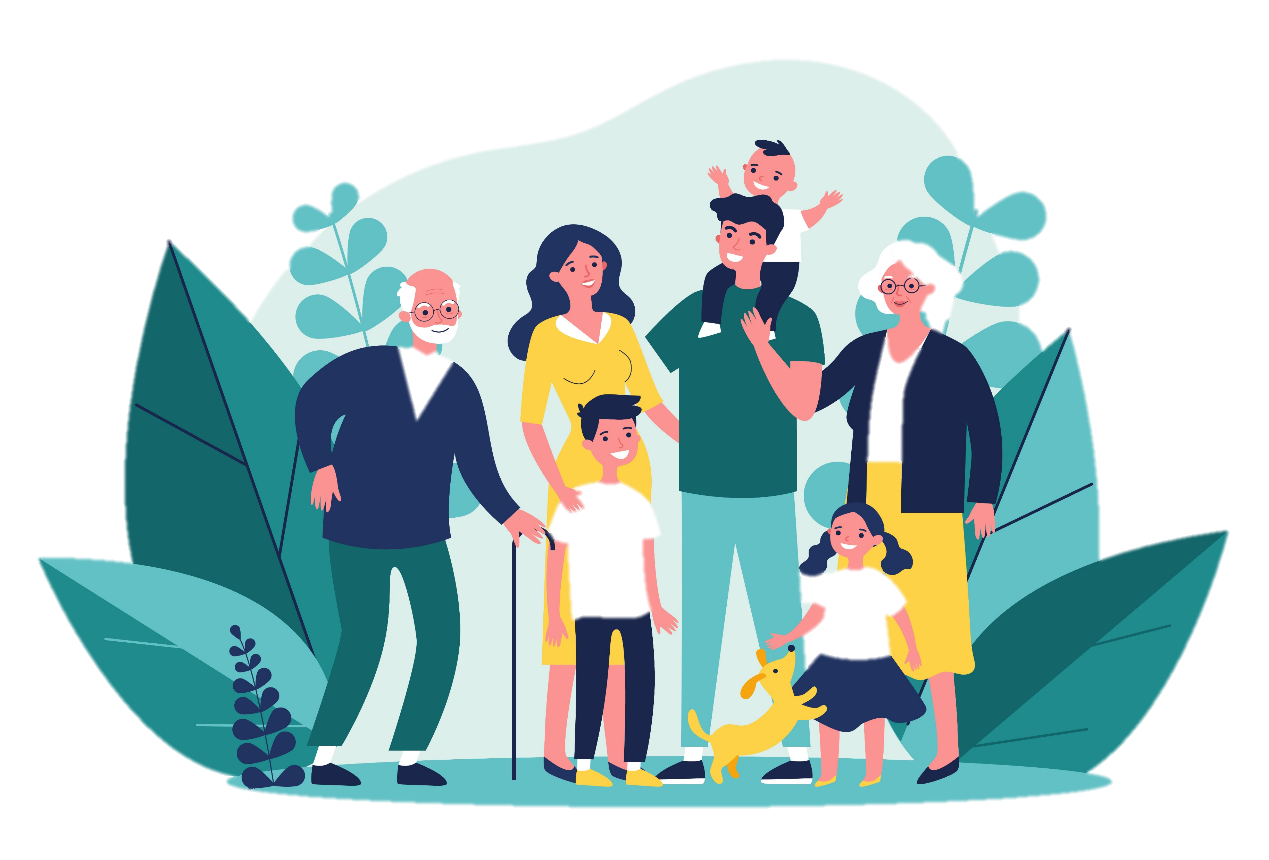 «Эффективная работа
с родительской общественностью. Трудности и пути 
их  решения»
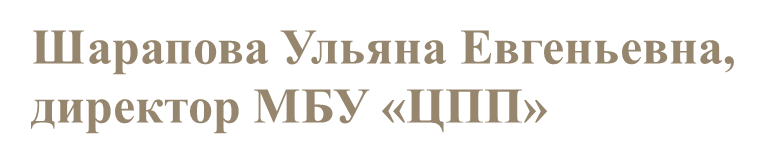 «Приоритетная задача Российской Федерации – формирование новых поколений, обладающих знаниями и умениями, которые отвечают требованиям XXI века, разделяющих традиционные нравственные ценности, готовых к мирному созиданию и защите Родины. Ключевым инструментом решения этой задачи является воспитание детей».
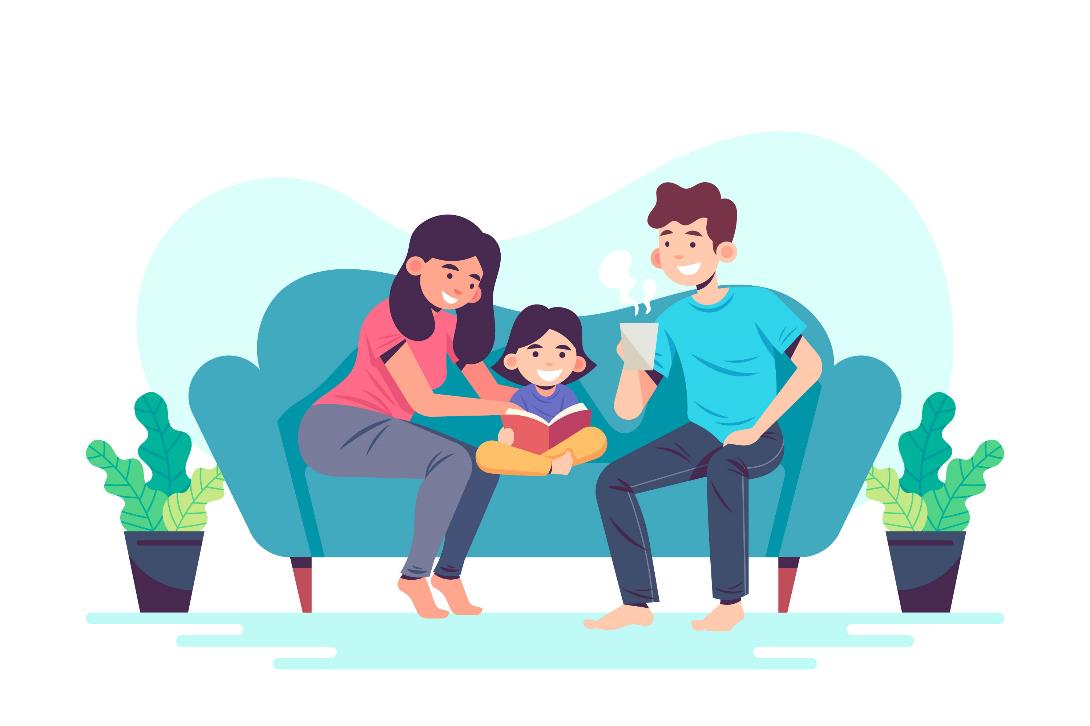 «Формирование гармоничной личности, воспитание гражданина России,
                 зрелого, ответственного человека, в  котором сочетается любовь            
                                             к большой и малой  родине, общенациональная и
                                                    этническая идентичность, уважение к культуре,
                                                               традициям людей,  которые живут рядом».
"Вопросы воспитания и просвещения - это очень тонкие, чувствительные вещи, здесь нельзя действовать грубо, равнодушно, для галочки. Нужно обладать не только глубокими знаниями, которые могут привлечь ребят, но и вкладывать душу, заряжать учеников искренними эмоциями. Процессы воспитания и обучения должны быть неразрывными, идти рука об руку. Важно, чтобы в них участвовал весь педагогический коллектив, а не только классные руководители", - сказал Путин Владимир Владимирович.
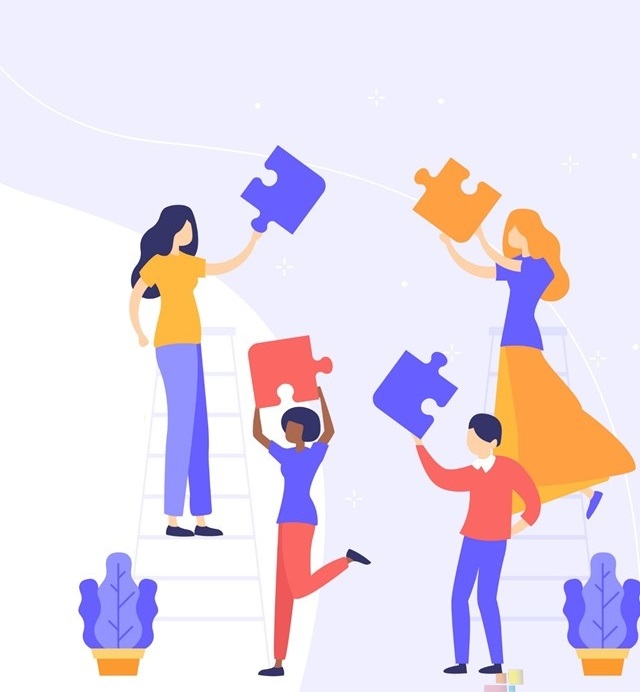 От совместной работы родителей и педагогов выигрывают все стороны педагогического процесса: родители принимают активное участие в жизни детей, тем самым лучше понимая и налаживая взаимоотношения; педагоги, взаимодействуя с родителями, узнают больше о ребенке, что позволяет подобрать эффективные средства воспитания и обучения. Главное же заключается в том, что дети, оказавшись в едином воспитательном пространстве, ощущают себя комфортнее, более уверено, в результате чего лучше учатся и имеют гораздо меньше конфликтов со взрослыми и сверстниками.
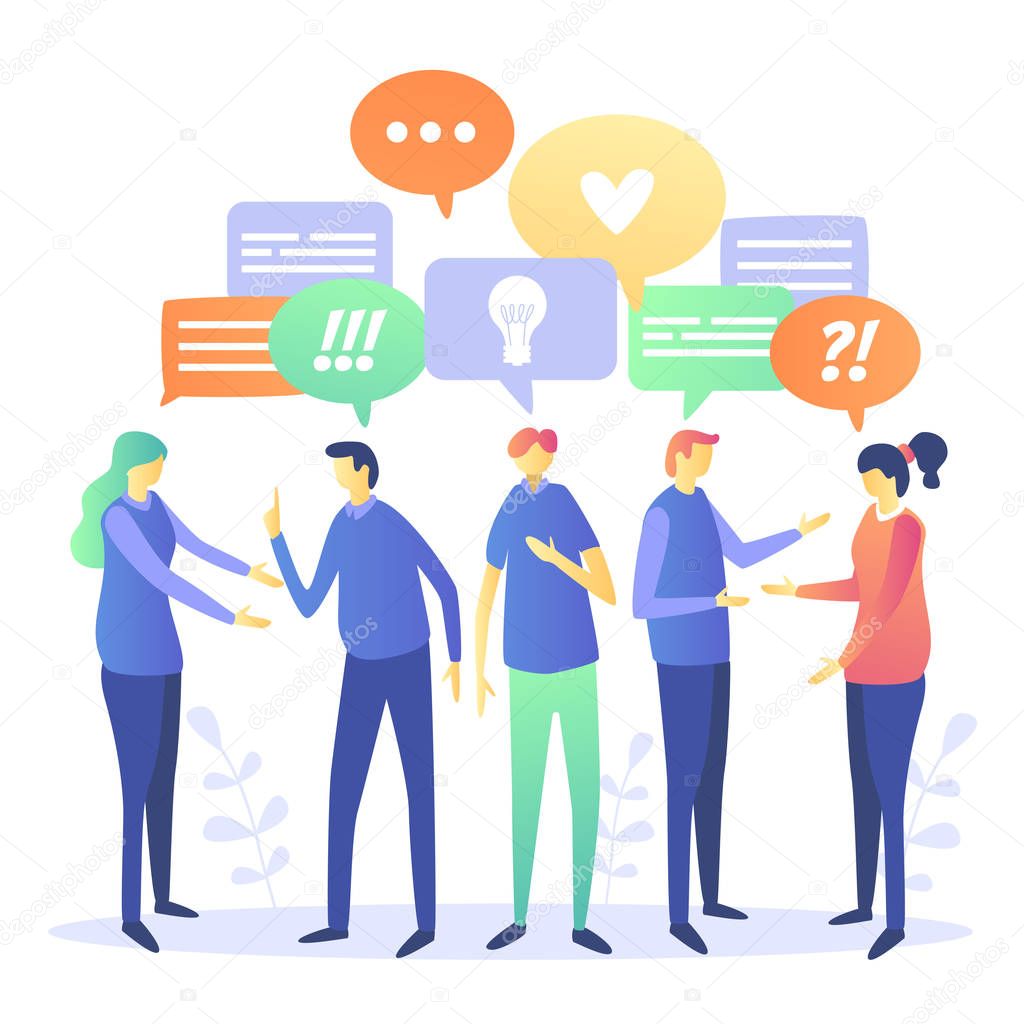 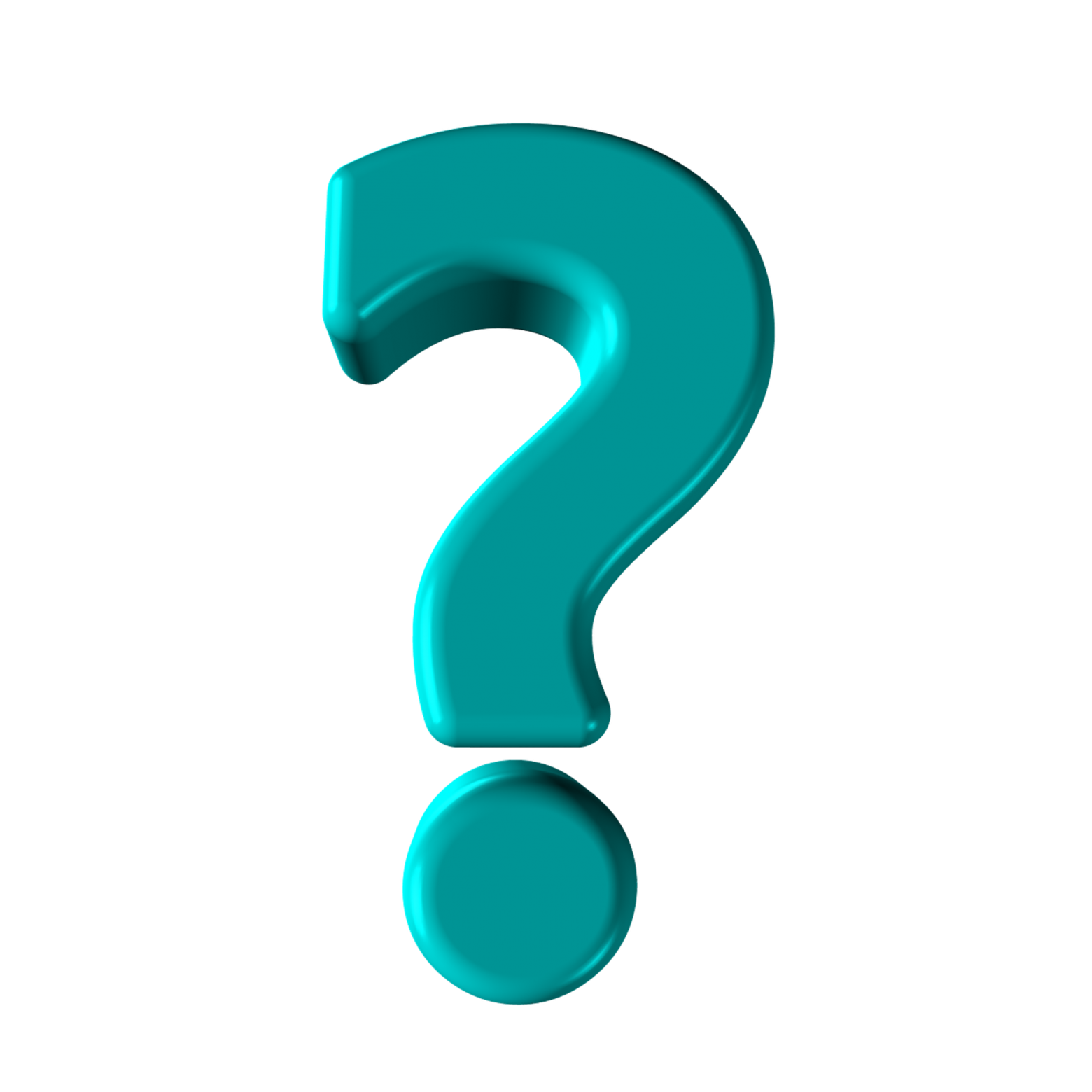 Какие трудности могут возникнуть в организации работы с родительской общественностью?
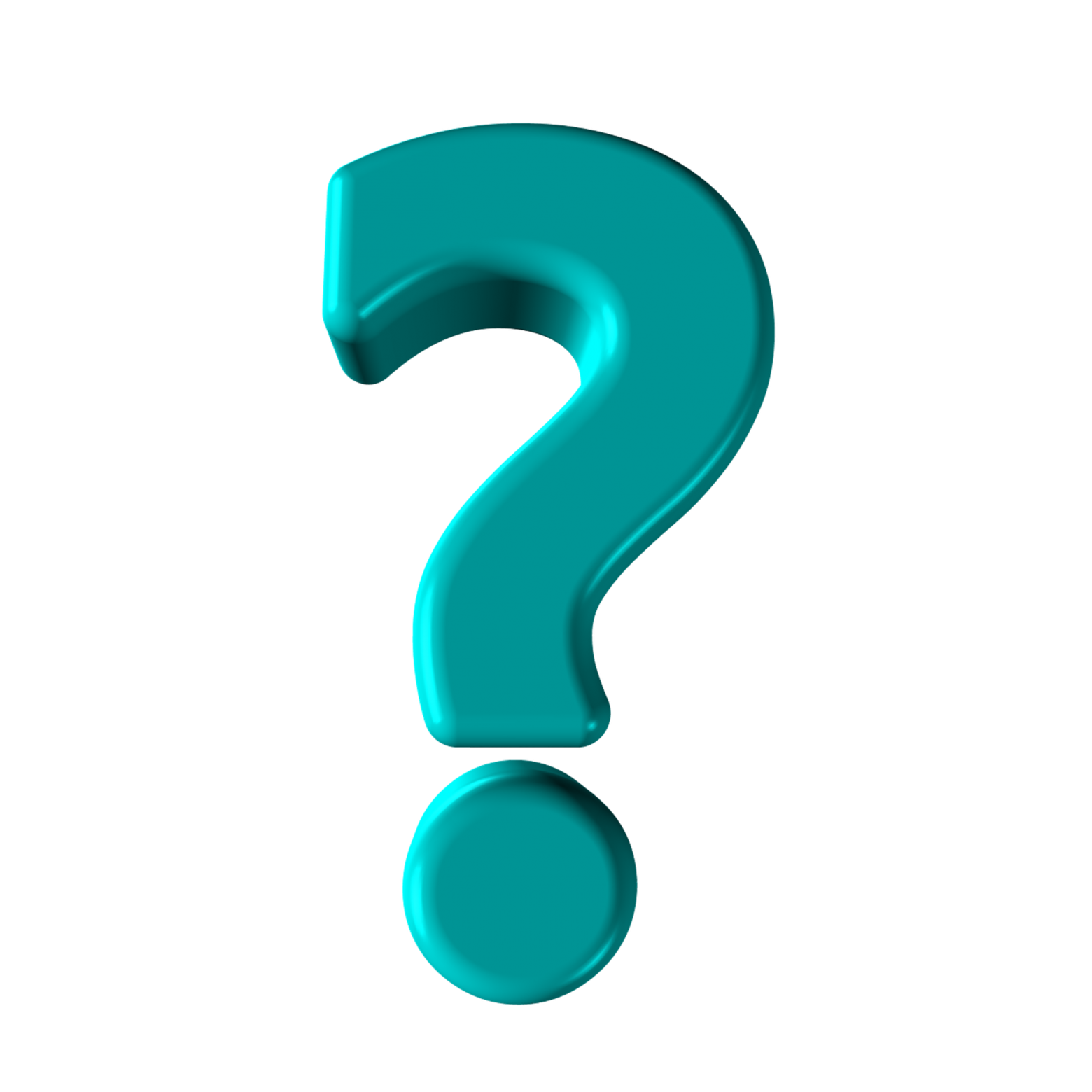 Почему возникают эти трудности?
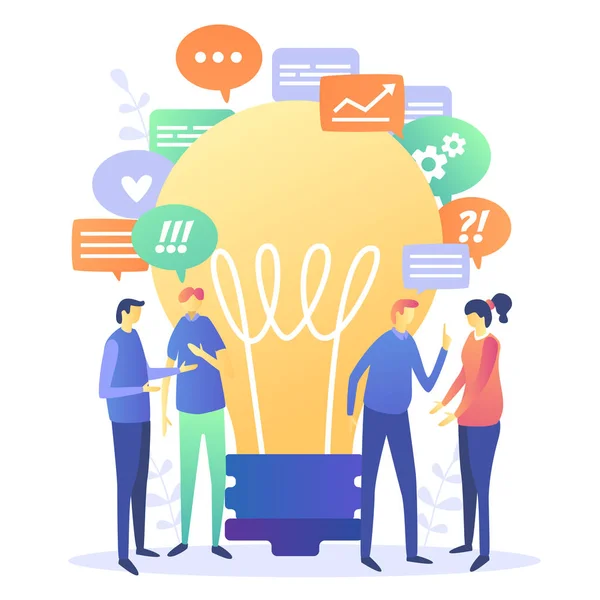 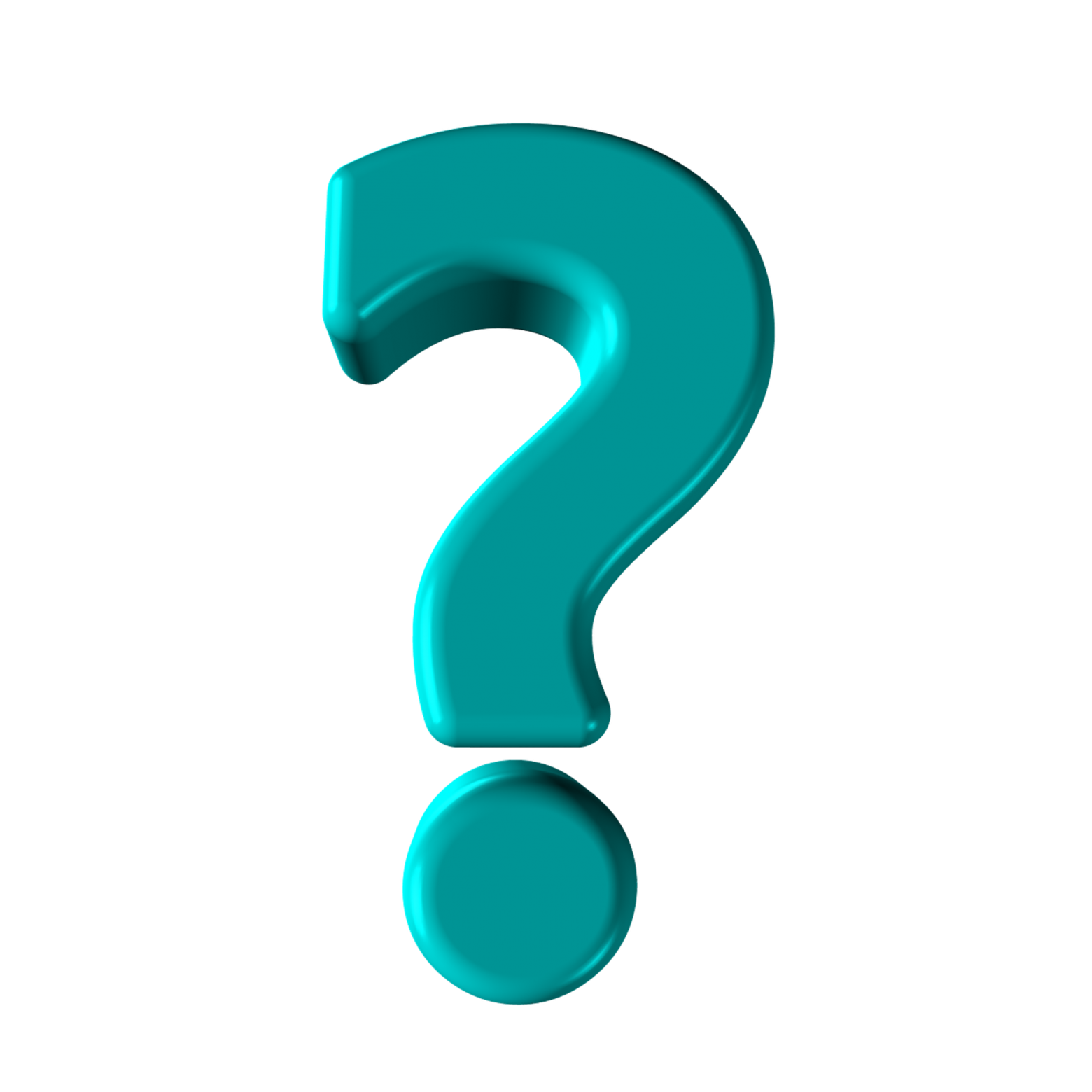 как разрешить эти трудности и предотвратить?
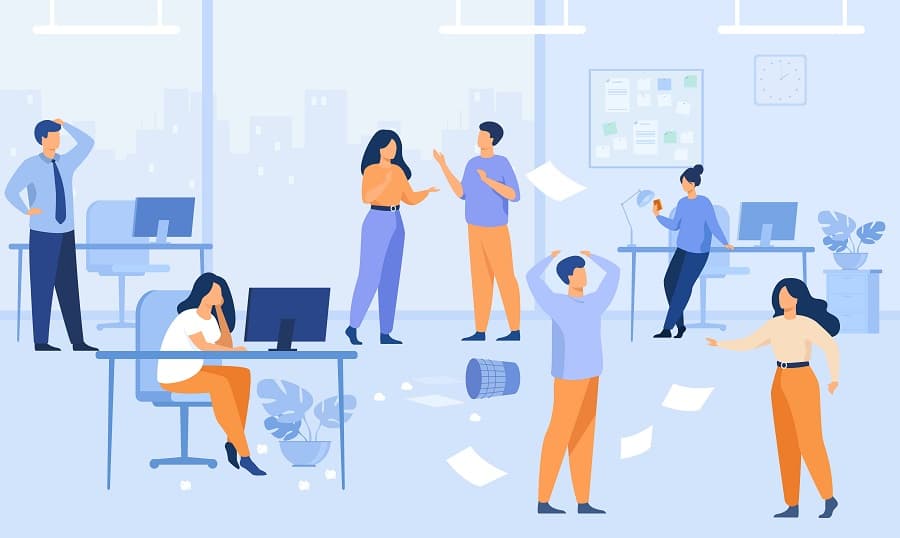 Отношения «Учитель – Родитель» могут существовать и формироваться определенным образом и без прямых контактов их участников. Связующим звеном в этом случае становится ребенок и  неконструктивные отношения школы и семьи, рассогласованность их действий обостряют существующие проблемы детства и требуют новых подходов к взаимодействию двух институтов.
Эффективное взаимодействие предполагает заинтересованность субъектов в достижении поставленных целей. В основе такой заинтересованности лежат с одной стороны позитивное восприятие состоявшегося взаимодействия, с другой – сложившиеся представления о собственных потребностях и о возможностях их удовлетворения в процессе взаимодействия.
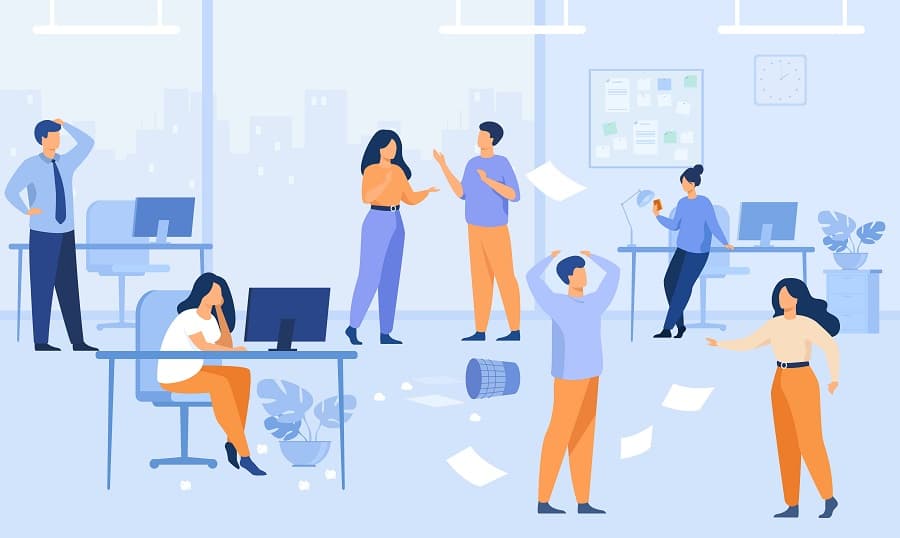 Процесс взаимодействия не может считаться эффективным, если участники этого процесса не воспринимают его таковым, следовательно, во время взаимодействия не были разрешены те проблемы, которые субъект надеялся разрешить в процессе взаимодействия с другим субъектом.
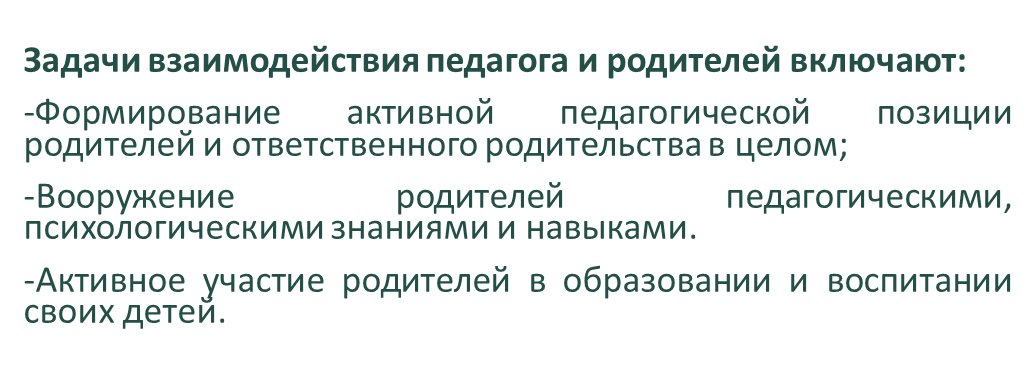 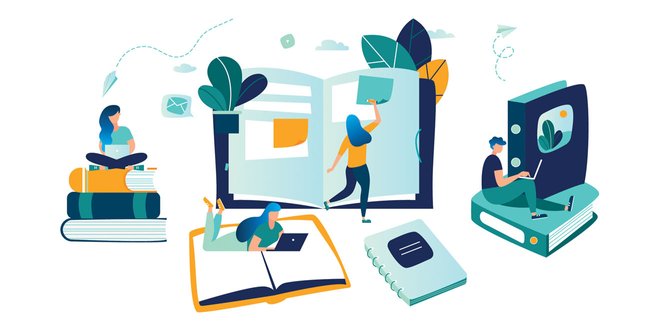 Сотрудничество педагогов и семьи - 
это совместное определение целей деятельности, совместное планирование предстоящей работы, совместное распределение сил и средств, предмета деятельности во времени в соответствии с возможностями каждого участника, совместный контроль и оценка результатов работы, а затем прогнозирование новых целей и задач.
Для решения этих задач используются следующие средства:-организация психолого-педагогического просвещения, ориентированного на обсуждение актуальных и значимых для родителей проблем;-привлечение родителей к определению перспектив развития ребенка и соответственно к разработке программы действий; обеспечивающих их достижение;-участие родителей в анализе достижений ребенка, его трудностей и проблем;-поощрение, поддержка, пропаганда успехов родителей в воспитании детей.
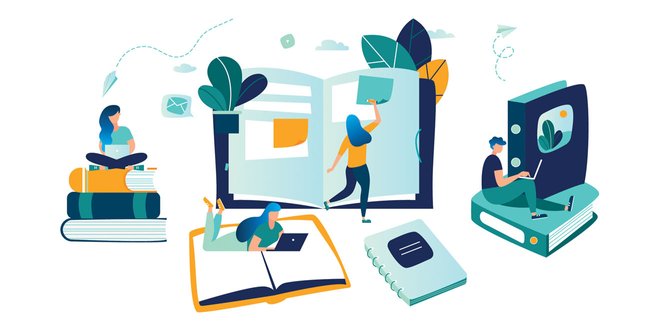 Традиционные формы взаимодействия педагога с родителями:
Групповые:	
Родительское собрание.
Совместная досуговая деятельность.
Родительский тренинг.
Родительский комитет.
2. Коллективные:
Родительские Университет.
Всеобуч.
Общешкольное родительское собрание.
Дни открытых дверей.
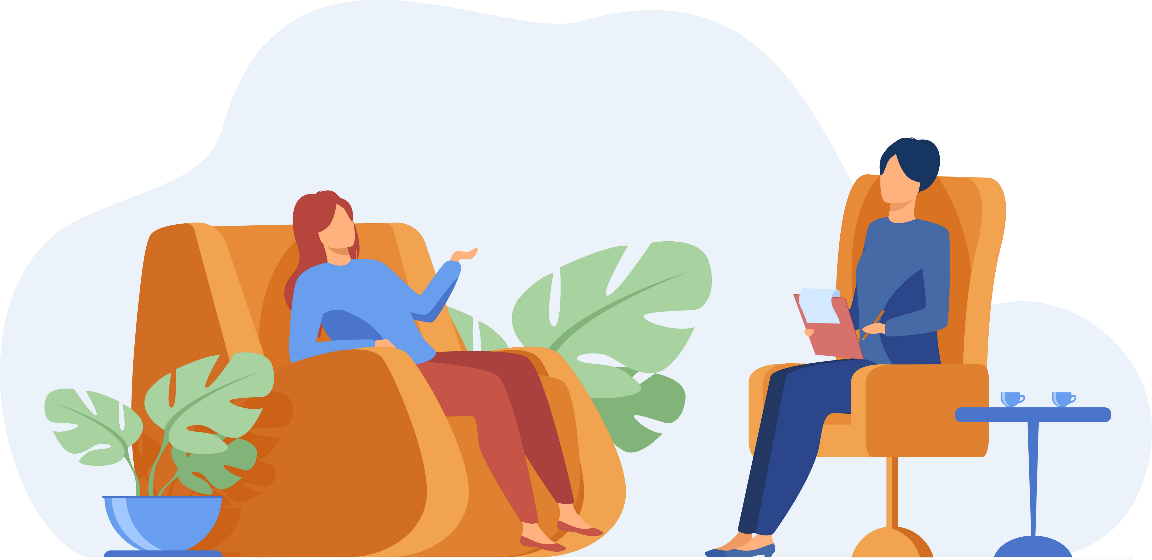 3. Индивидуальные:
Анкетирование, диагностика.
Индивидуальная консультация.
Звонок и Переписка.
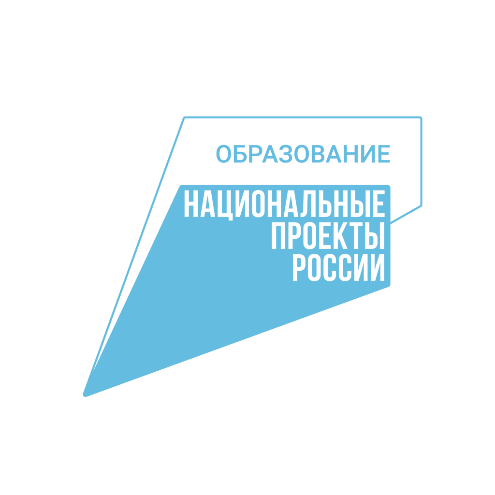 Мероприятия по оказанию психолого-педагогической, методической и консультативной помощи гражданам, имеющих детей в рамках федерального проекта «Современная школа» национального проекта «Образование»
Основной целью оказания услуг родителям является создание условий для повышения компетентности родителей, обучающихся в вопросах образования и воспитания, в том числе для раннего развития детей в возрасте до трех лет, детей-инвалидов, выявление уровня их развития и рекомендаций в обучении и воспитании. Консультации оказываются бесплатно и предоставляется, как однократная помощь, в форме консультирования по возникшим вопросам
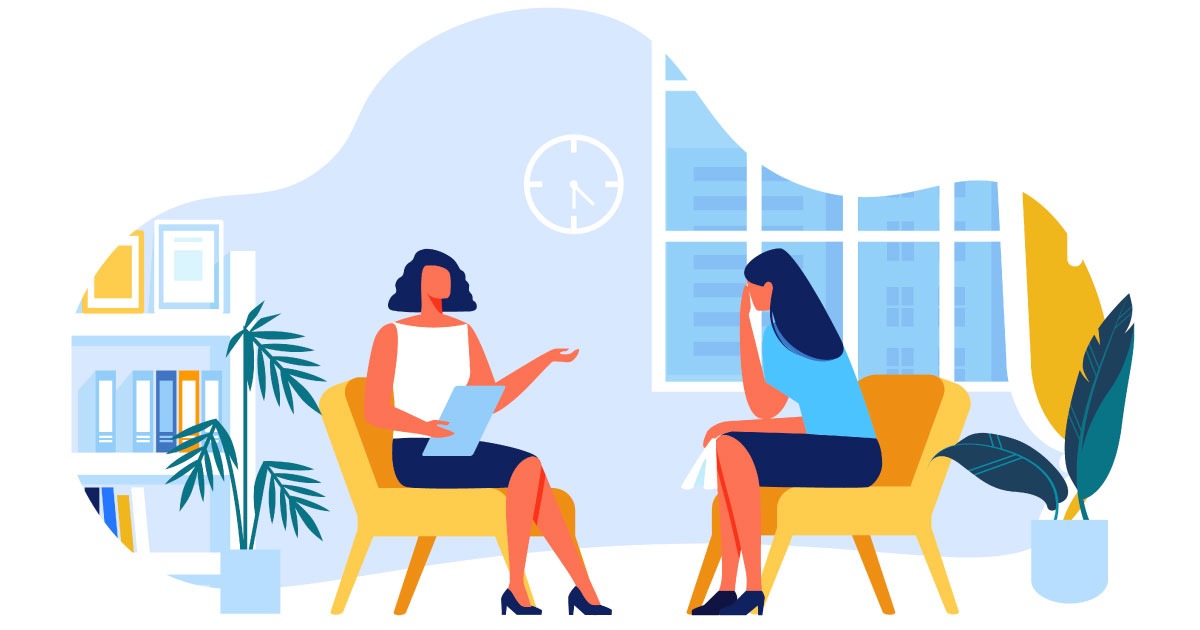 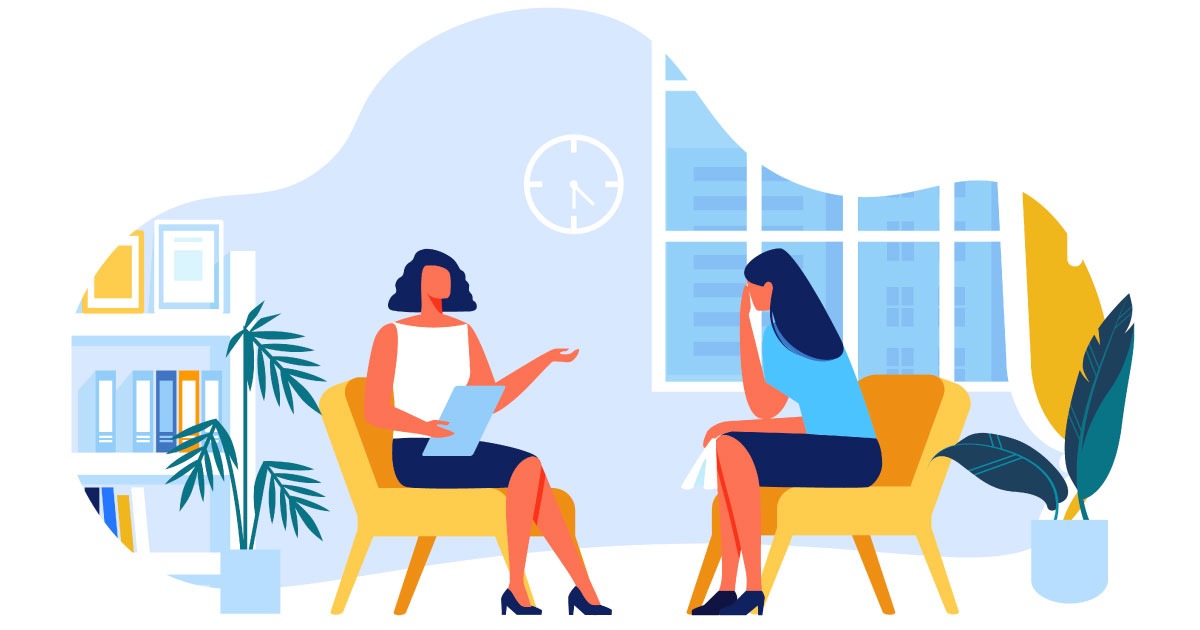 Родительское собрание включает 6 неотъемлемых элементов:
Анализ проделанной работы (итоги проверочных работ, четверти, года).
Рекомендации по улучшению образовательного процесса.
Ознакомление родителей с 
психологическим климатом 
внутри класса.

Психолого-педагогическое 
просвещение родителей
в рамках конкретной темы.

Организационные вопросы. 
Рефлексия.
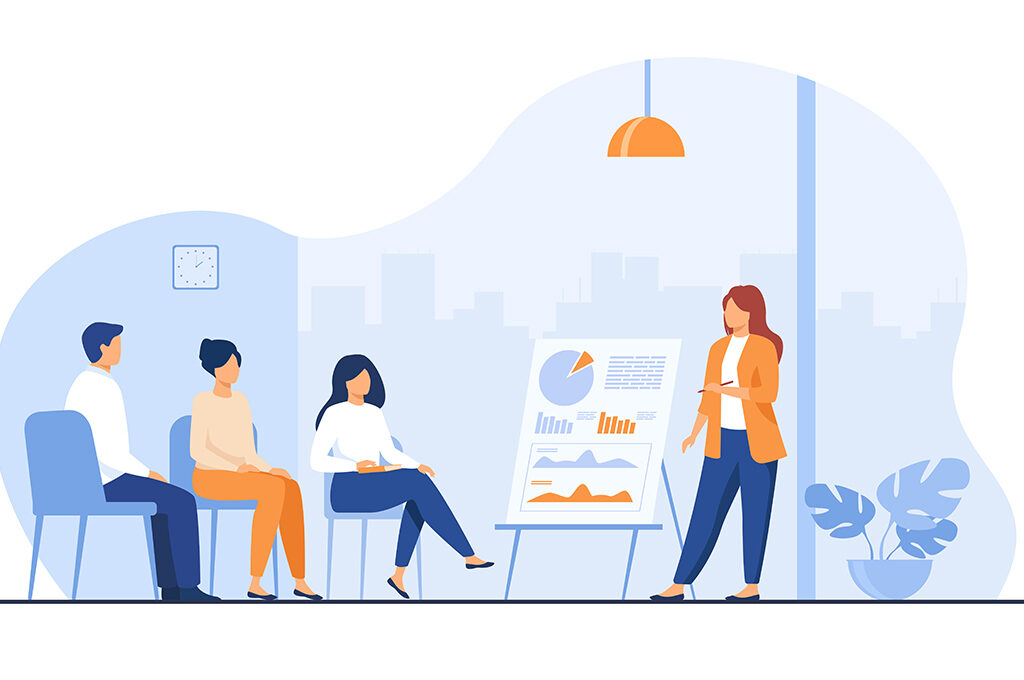 Правила индивидуальной беседы с родителем:
1.	Дайте родителю высказаться и «выпустить пар». Не терять самообладания.
2.	Делайте «Я – сообщение», а не «Ты – сообщение». Говорите о себе, о своих чувствах и переживаниях.
3.	Не давайте отрицательных оценок родителю и ребенку, не вешайте ярлыки, не ставьте диагнозы.
4.	Стройте конструктивный разговор, говорите о конкретной проблеме, опираясь только на факты и логику. Не припоминайте прошлых ошибок, просчетов и «грехов», не допускается переход на личности.
5.	Сохраняйте конфиденциальность - то чем поделился с вами родитель должно остаться только между вами.
6.            Если требуется сообщить негативную информацию о ребенке. Разговор нужно начать с позиций «адвокат», рассказав о ребенке хорошее, а затем переходить к неприятным моментам. О проблемах ребенка, педагог может говорить с позиций его защитника, человека, который искренне хочет помочь ребенку и родителям.
7.	Не бойтесь извиниться, если чувствуете, что неправы или признаться, что вы не знаете ответ на заданный вопрос.
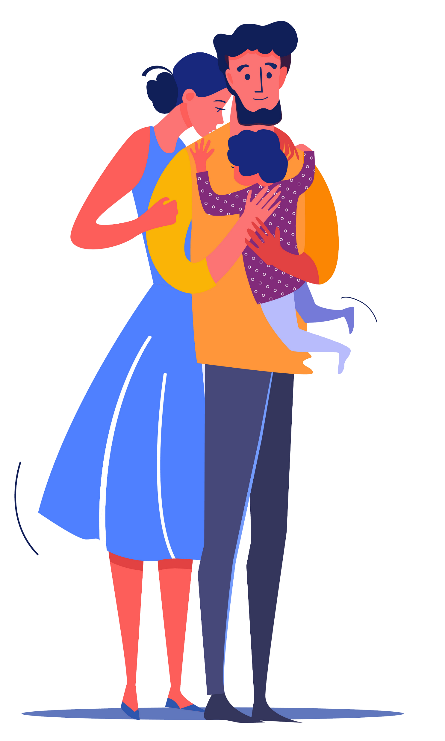 Интерактивные формы работы 
с родителями:
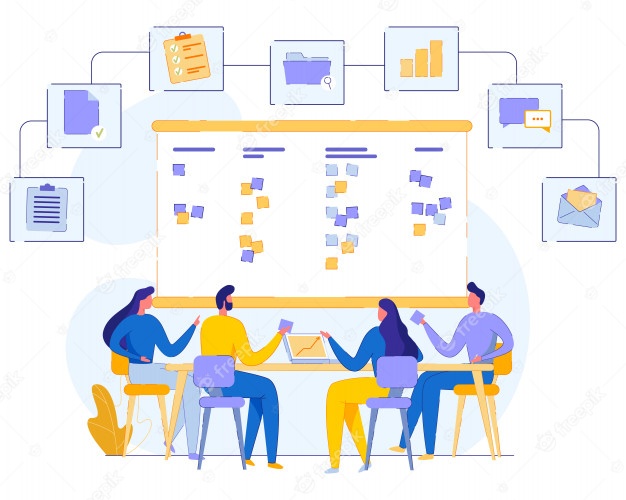 1. Кейс – методы (кейс-стади, ситуационно-ролевая игра)
2. Творческие мероприятия и отчеты
3. Мастер своего дела.
4.  Вопрос-ответ
5.  Конкурс
Помните! 
Вы главные наставники
И помощники детей в школе!
"Всероссийский телефон доверия"
8 800 2000 122
для детей и их родителей,
экстренная психологическая помощь
- анонимно и бесплатно.
МУНИЦИПАЛЬНОЕ БЮДЖЕТНОЕ УЧРЕЖДЕНИЕ
«ЦЕНТР ПСИХОЛОГО-ПЕДАГОГИЧЕСКОЙ,
МЕДИЦИНСКОЙ И СОЦИАЛЬНОЙ ПОМОЩИ»

Адрес: г. Майкоп, ул. Пушкина, 155
Сайт: http://mboulokus01.ru
Мail: mboulokus@mail.ru
Инстаграм: mbu_spp
Контактный телефон: 8 (8772) 54-56-58
Благодарю
за внимание!
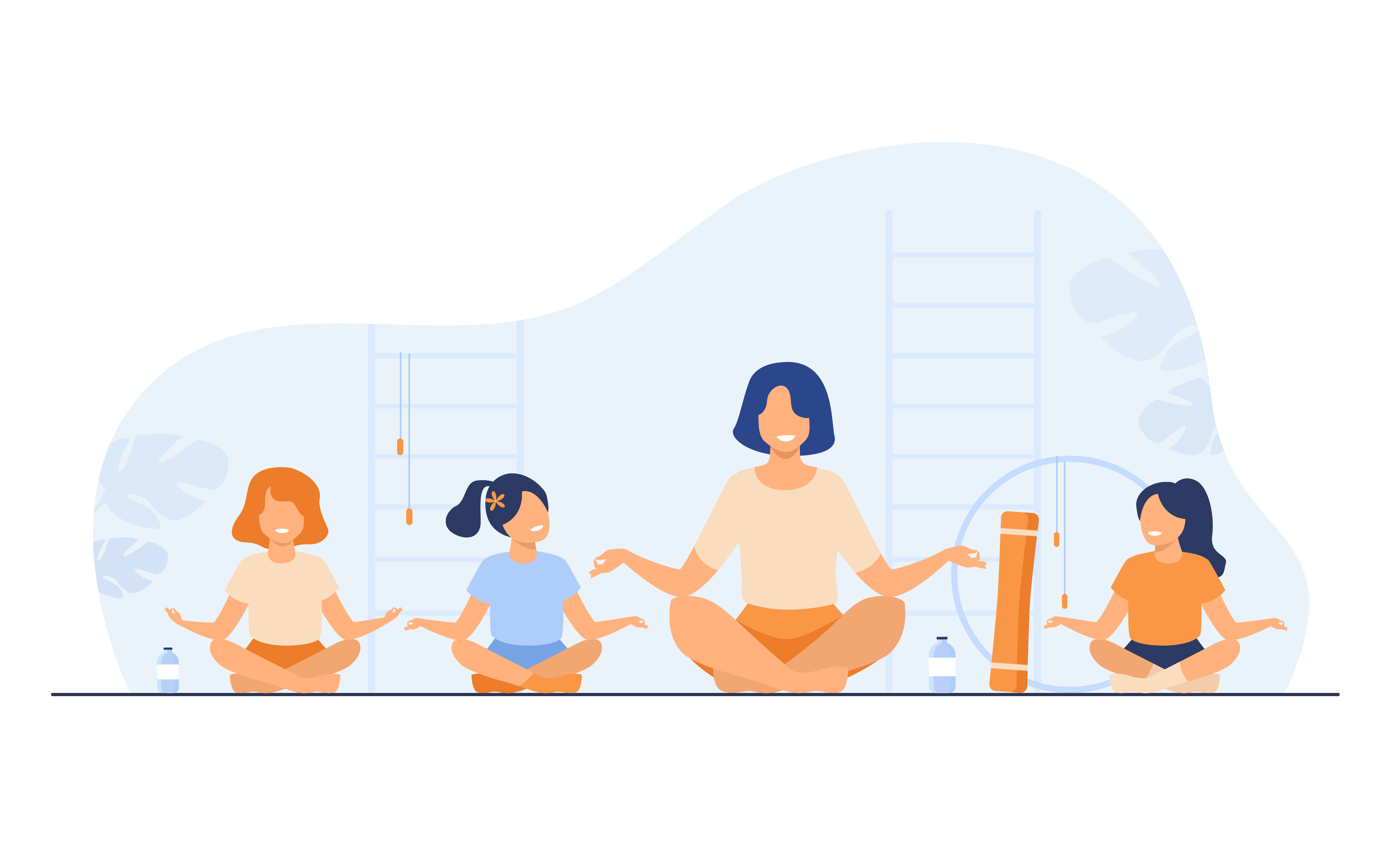 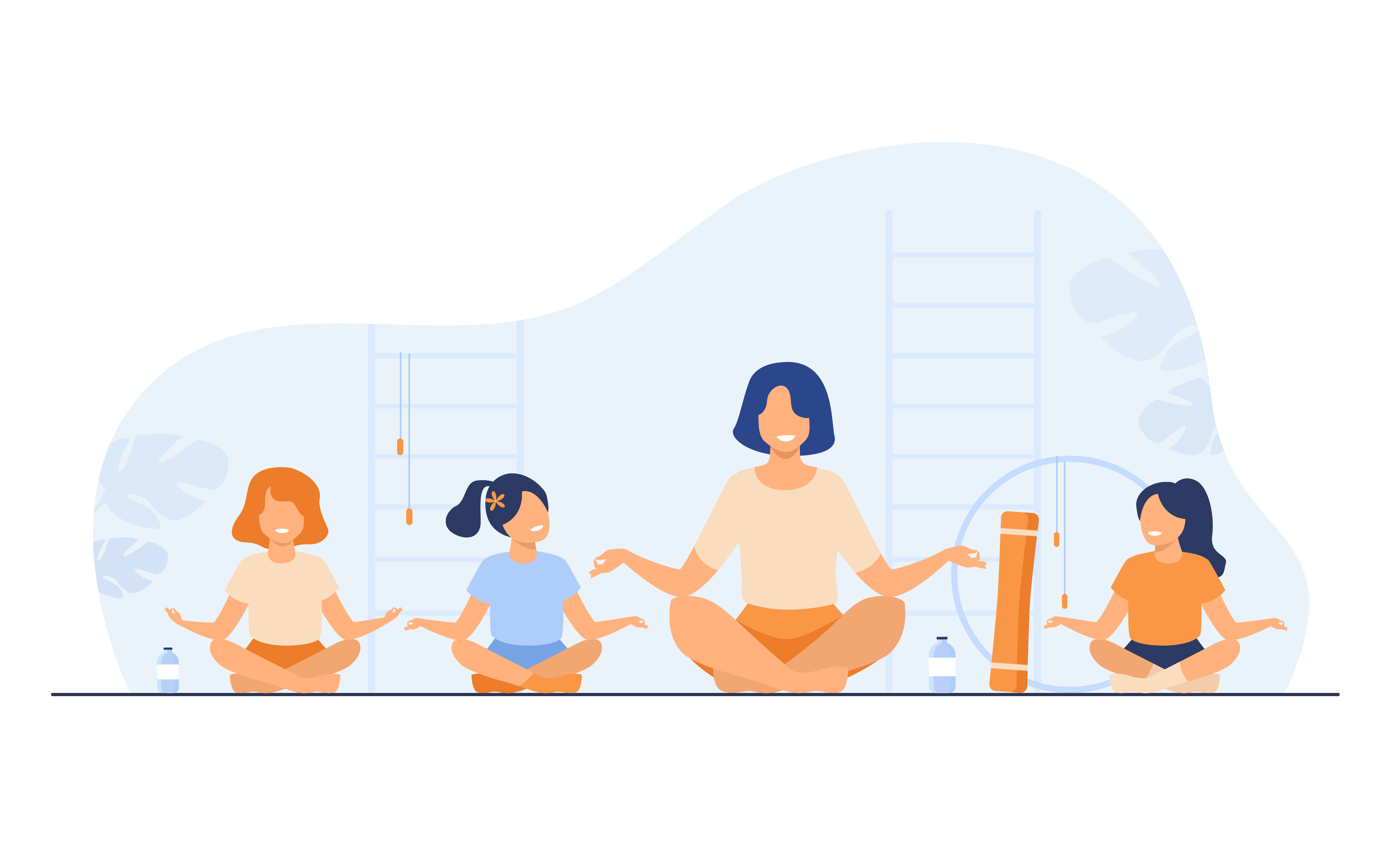 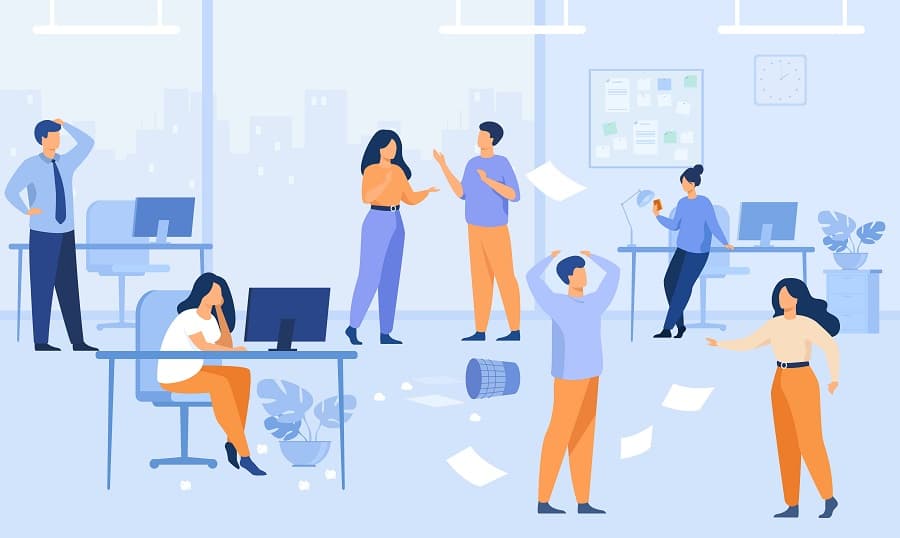